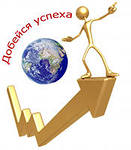 МОДЕЛЬ УСПЕШНОЙ ЛИЧНОСТИ
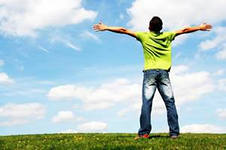 Презентацию подготовила Саркисян Э. В., учитель русского языка и литературы ГБОУ СОШ № 336 Невского района 
                                   Санкт-Петербурга
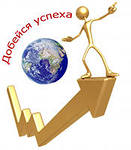 1. ФГОС И УСПЕШНАЯ ЛИЧНОСТЬ
А. А. Фурсенко: "Мы должны подготовить ребенка к будущей жизни, чтобы он был успешным человеком, независимо от того, как он учится"*. 
___________________ 
* Тезис выступления бывшего Министра образования и науки РФ А.А. Фурсенко на Первом съезде учителей и работников образования государств - членов СНГ 27 апреля 2010 г.
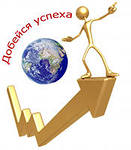 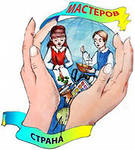 «Нашей целью является реализация именно данной модели, при которой одной из главных задач внеурочной деятельности в рамках ФГОС является успешная социализация ребенка и воспитание успешной в будущем личности».
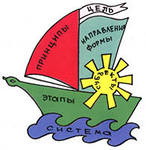 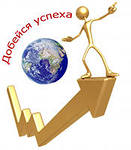 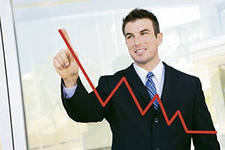 Штейнберг Ирина (директор гимназии 2 
г. Красноярска): «Человек компетентный - человек успешный»
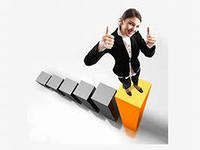 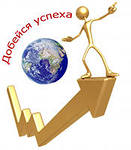 География 6-9 класс. Пояснительная записка: «…главным для  обучения географии в основной школе является формирование всесторонне образованной, инициативной и успешной личности»
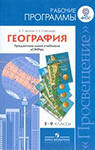 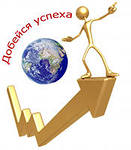 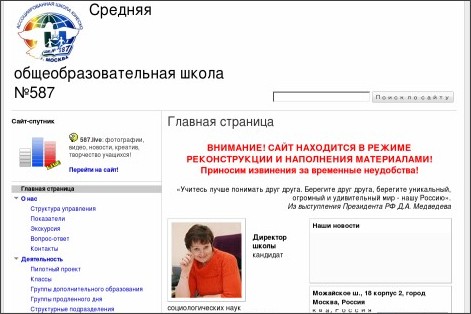 Школа 587 г. Москвы. «Реализация ФГОС».  «..Основой для полноценного внедрения ФГОС является создание для детей развивающей среды, способной организовывать и направлять их деятельность в направлениях интеллектуального, творческого, культурно-нравственного роста, воспитание высококультурной успешной личности».
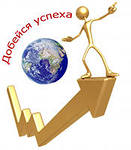 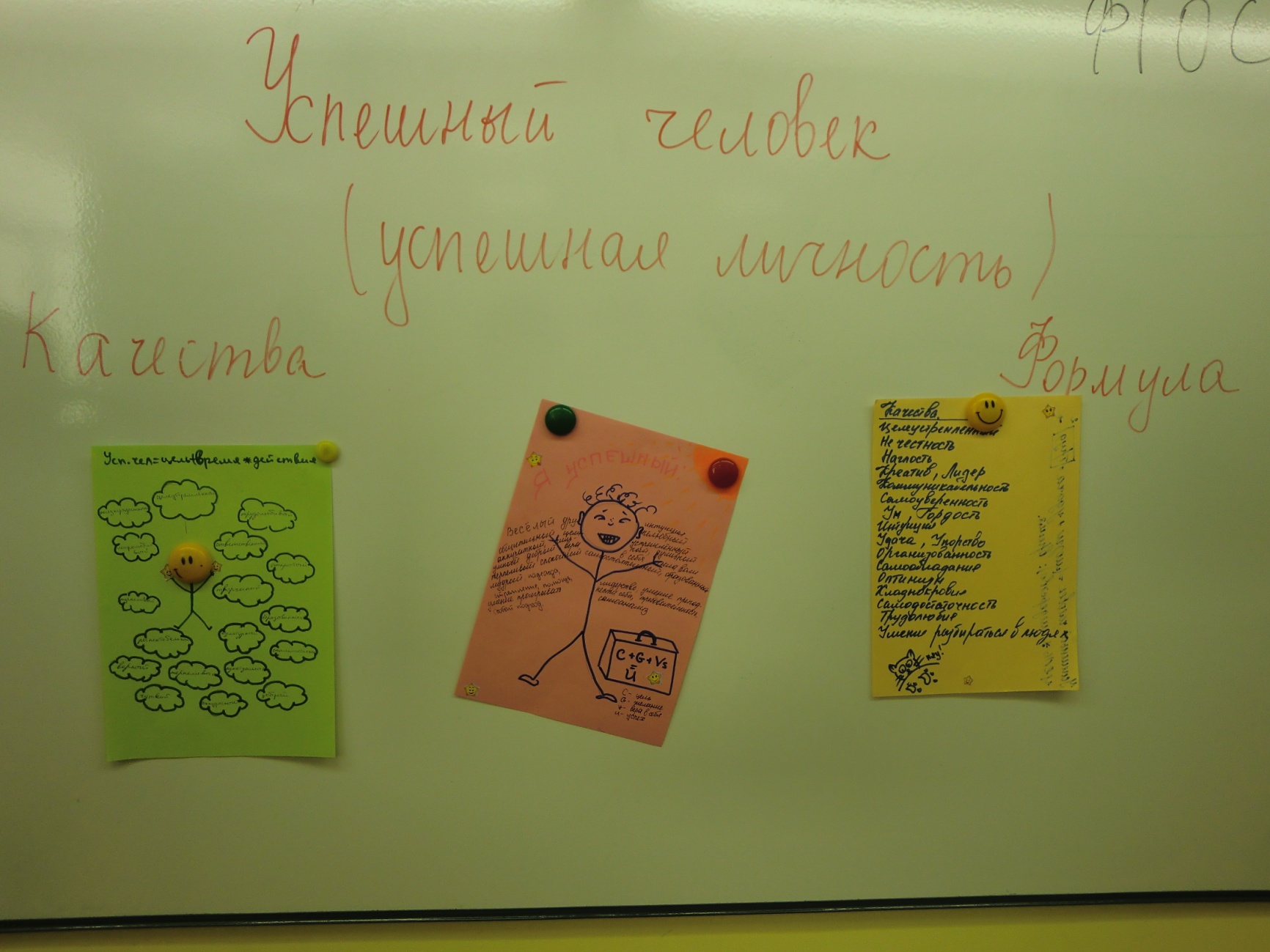 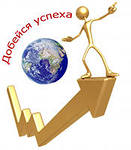 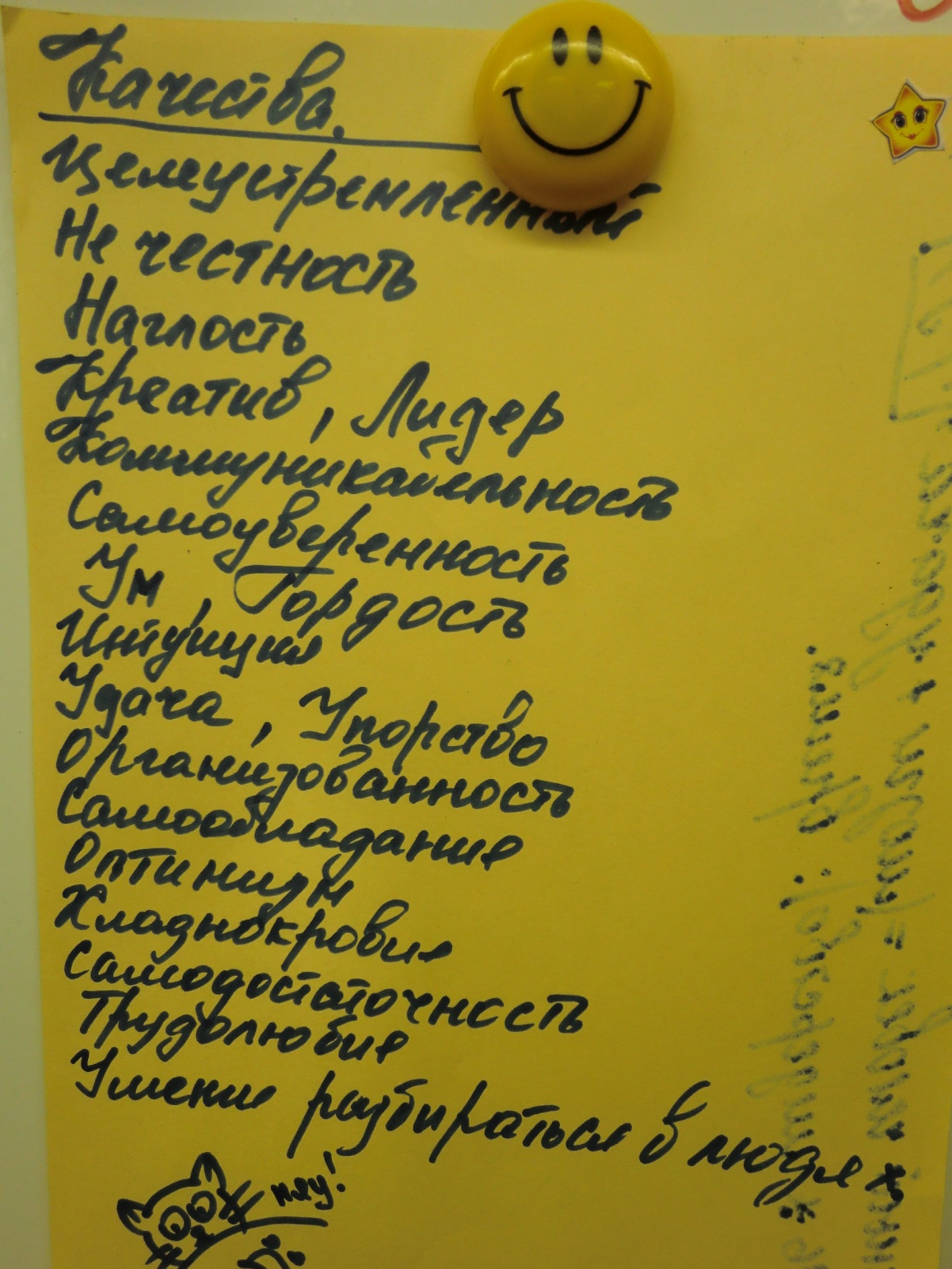 Группа 1:Малинина Екатерина, Абосов Шахром, Горелкин Василий, Валутина Ирина.Формула: УСПЕШНЫЙ ЧЕЛОВЕК=(МОЗГИ+УДАЧА+ТРУД²+ЦЕЛЬ*ЛИДЕРСТВО):ВРЕМЯ
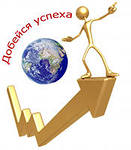 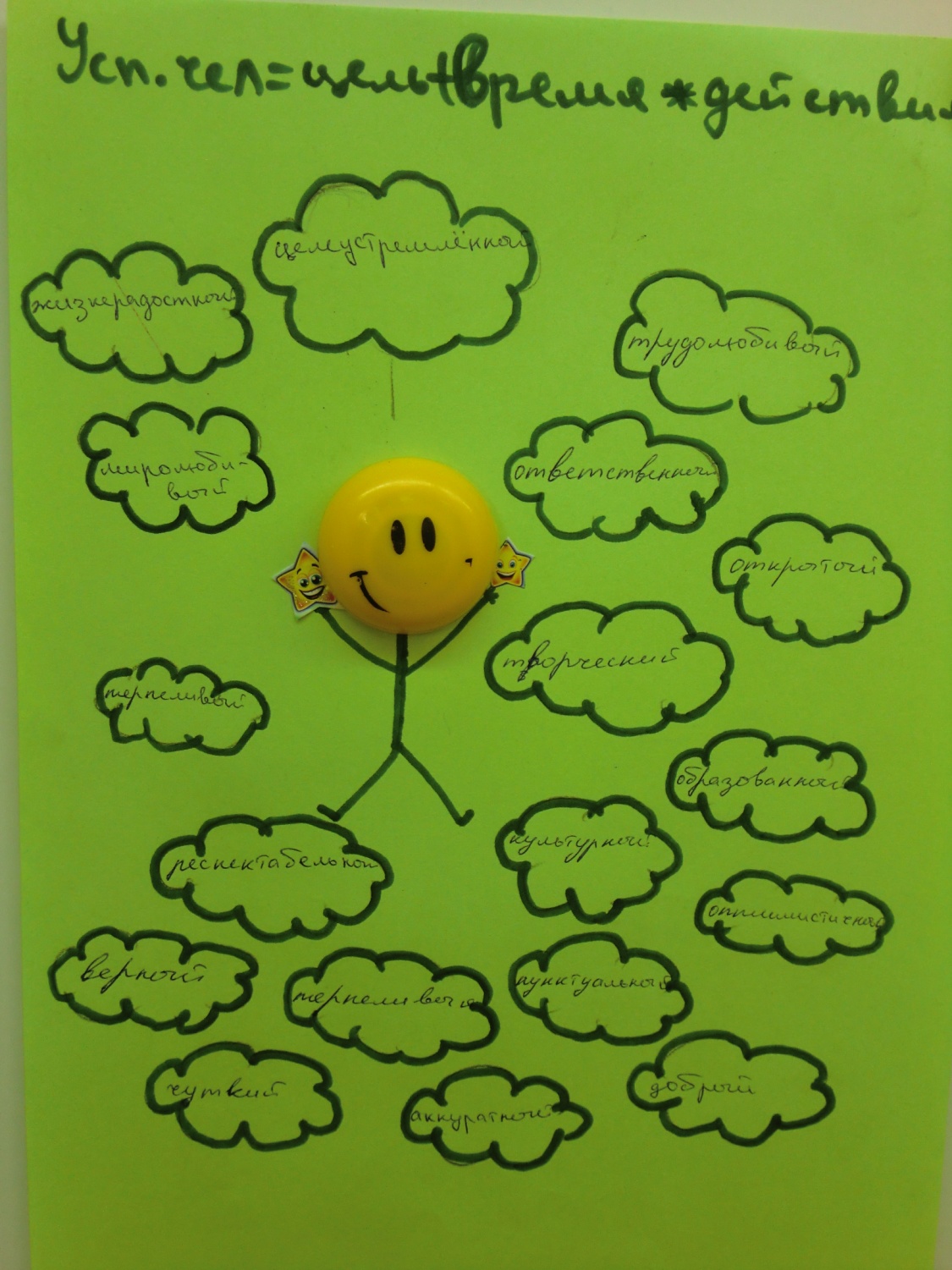 Группа 2:Ладыжинская Анастасия, Деминский Ян, Большакова Наталья, Кипайкин Дмитрий.
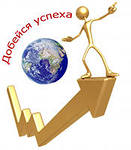 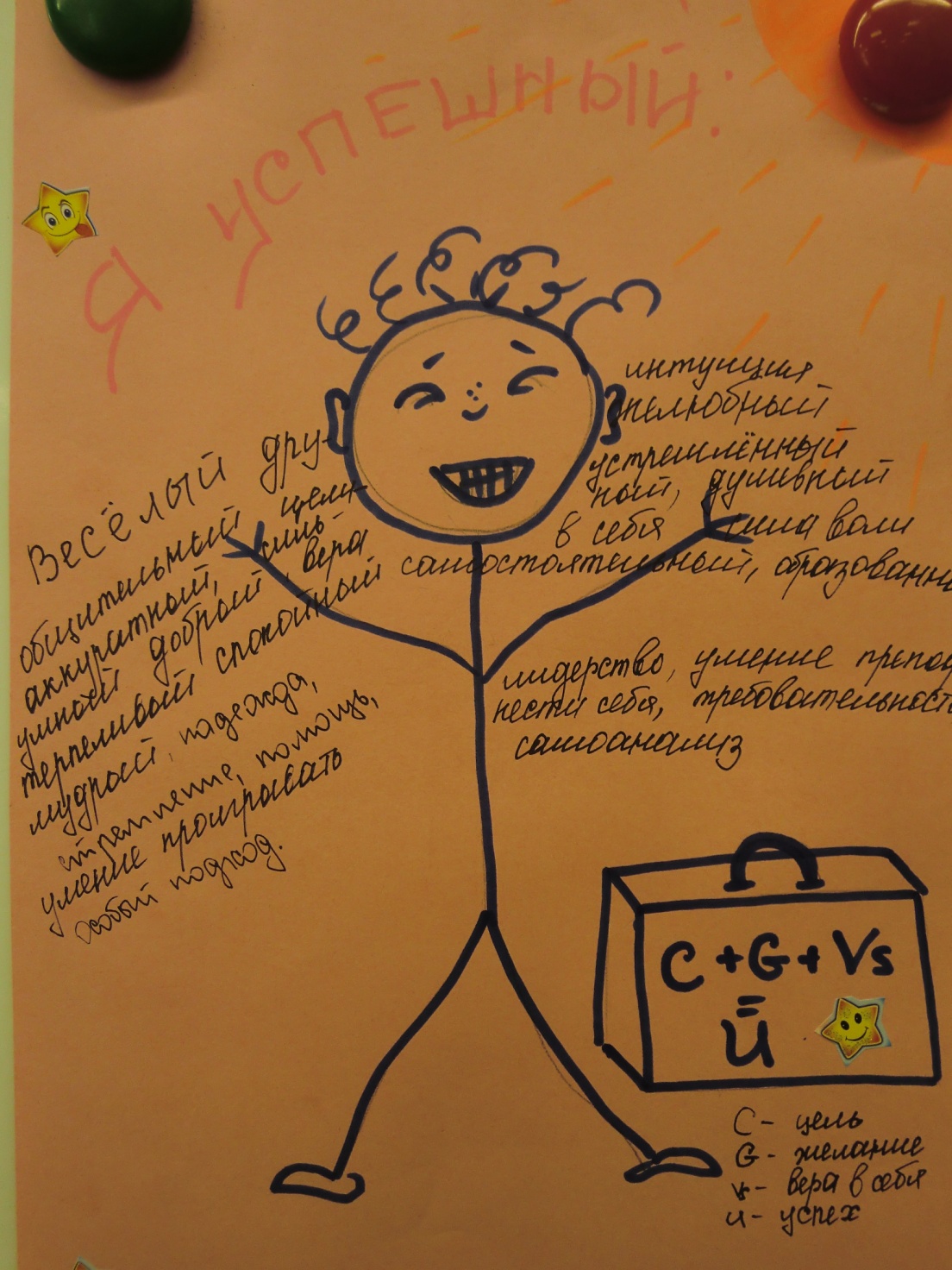 Группа 3:Баку Наталья, Краснокутская Алиса, Семенова Александра, Якунин Влад.
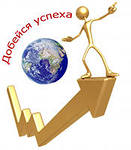 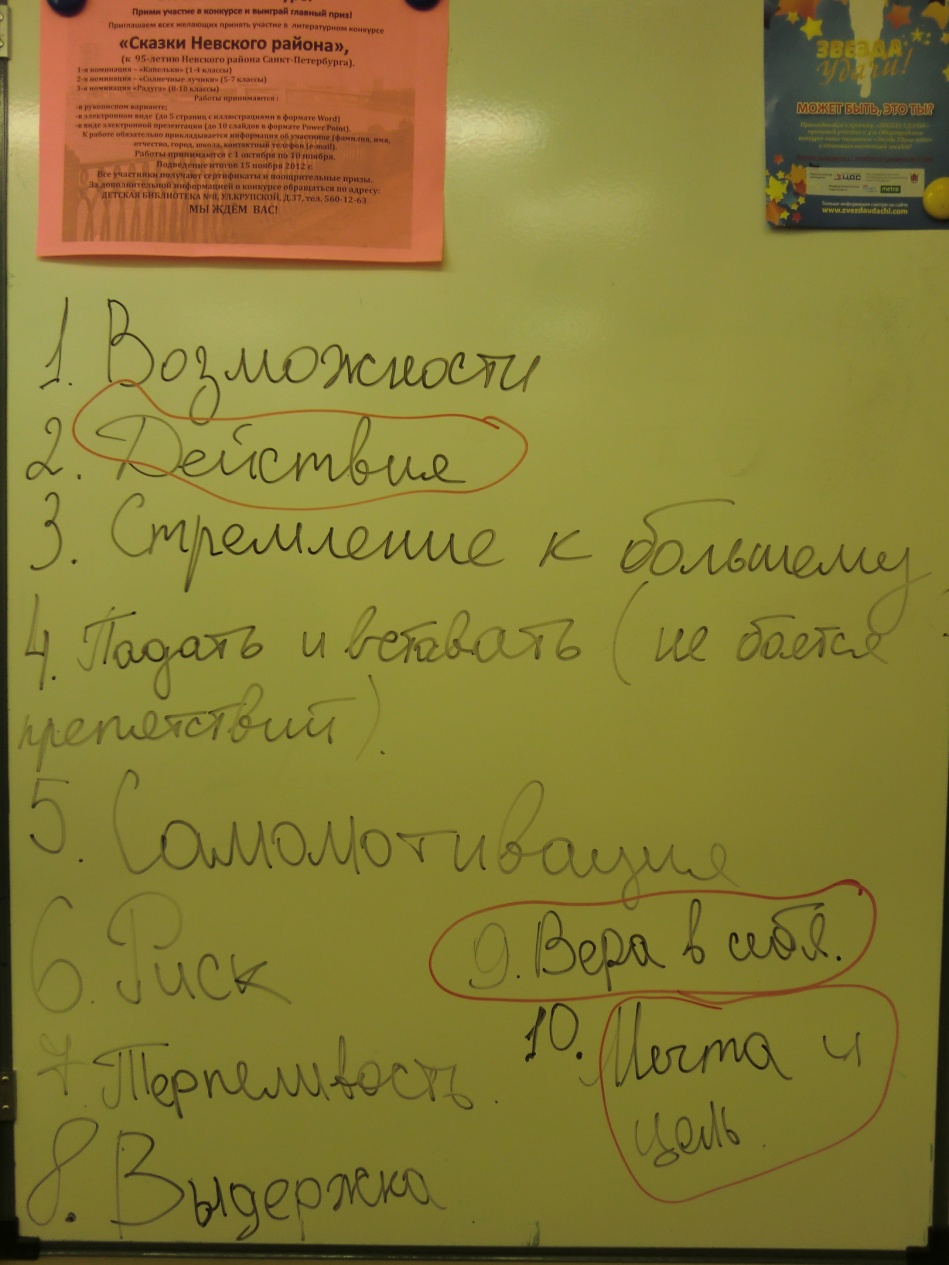 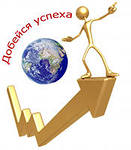 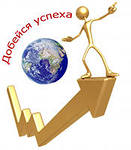 ШКОЛА 			  (в идеале)
Коллективная деятельность
Образование
                                              	    Нравственные            							   качества

                         Трудолюбие
			   и ответственность
 Конкурентоспособность
                                                       Культура общения
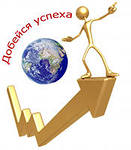 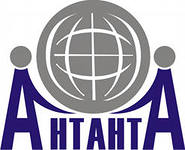 РЕБЕНОК
ШКОЛА
СЕМЬЯ